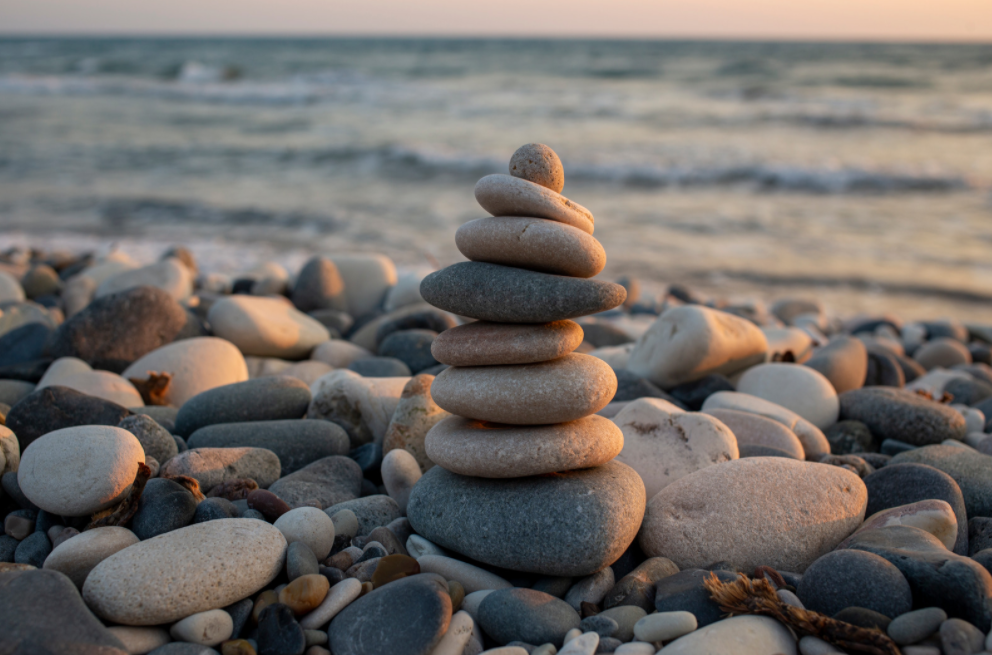 Using case studies in your assignments
Identify the purpose of using case studies
Apply critical questions to a case study 
Integrate case studies and other reading
What is a case study and why do you use them?
A detailed and specific example of a wider issue or topic – a real life example of a situation, problem or person to draw a more general conclusion from.

Can come from your own experience, from your tutors or from your reading.

A chance to look up close at an example to deepen your understanding of a topic – great way of showing your understanding to your tutor.

Gives you evidence to support your points.

Shows you can apply theory and other information from your modules to a specific example.
What is a case study and why might you use one?
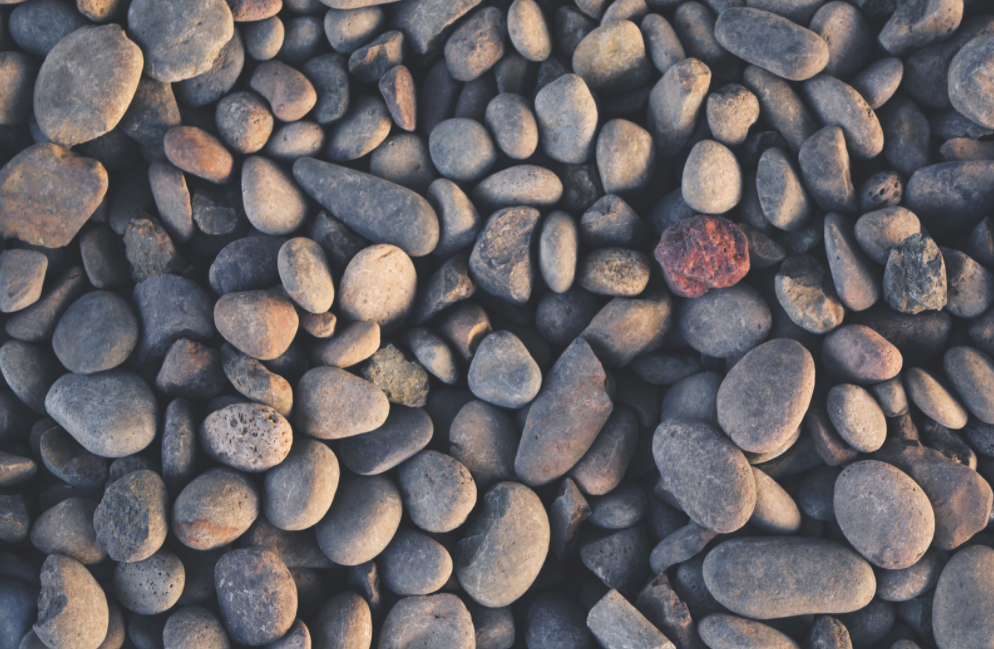 You need to think about your case in detail and then look at how it fits into the bigger picture.
Ask yourself: What does it mean? What does it tell me about X? 

This means you think about it critically.
Can you explain what ‘thinking critically’ mean?
Thinking about all the elements of a topic
Not taking information at face-value
Thinking about context/conditions
Considering an issue in different ways
Analysing and evaluating information, before making a judgement

Asking and answering questions
Critical analysis is…
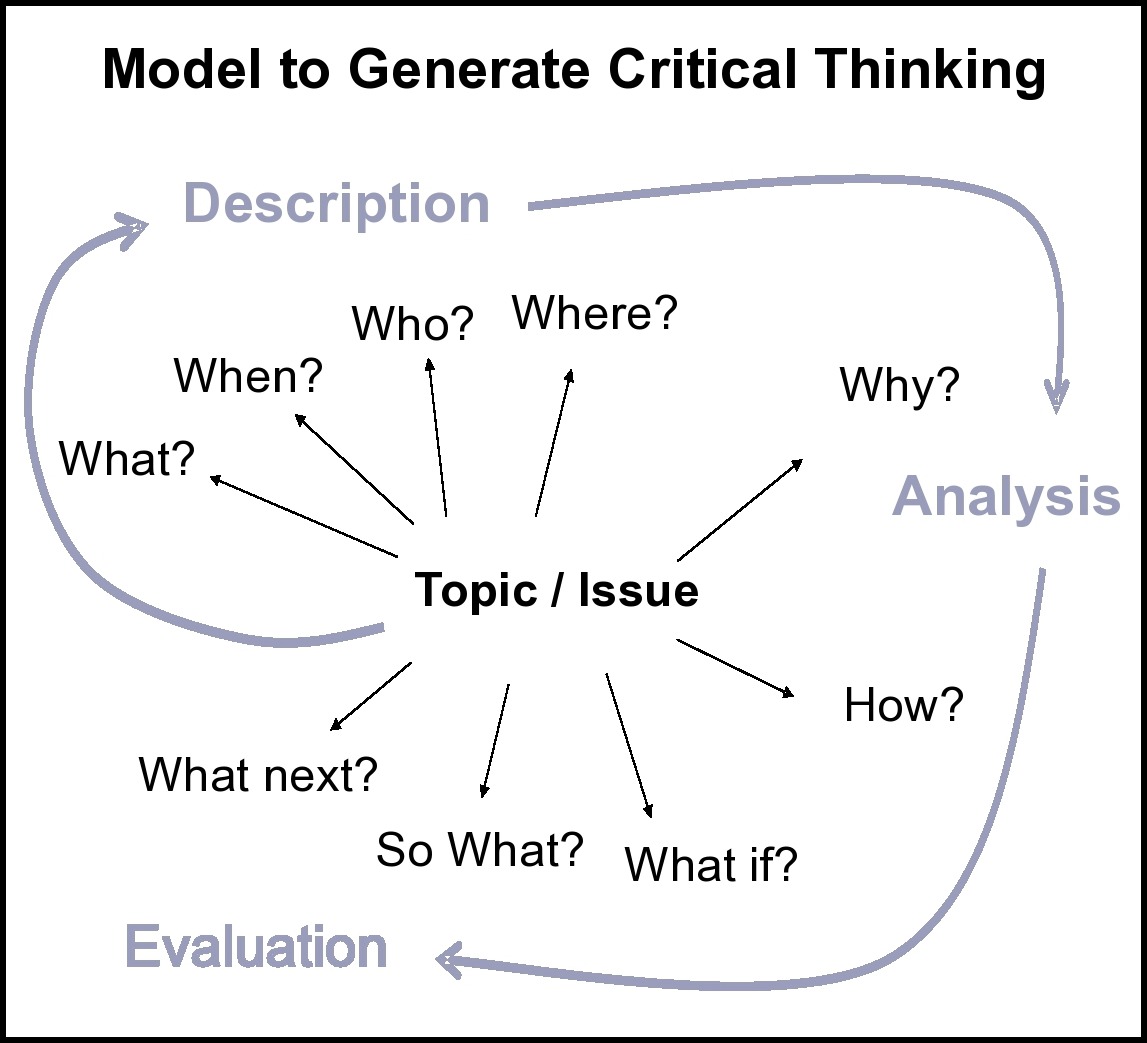 So, question everything about a case study. Have you ever considered these questions? When and why?
What are the key facts/issues/problem?
What is being said or reported? What is maybe not being said or reported?
Why has this happened? 
How does this remind me of the theories, concepts and other information I have learnt about? How do they help explain what is happening in the case?
So what does this case tell me about the whole topic of X?
What if solution X or action Y was used in response? 
What could be the next step or recommendation?
You have some of these key critical questions and a short case study. Read the case study and, in groups, add your thoughts to each question.
To make greater sense of it, relate it to the things you have read or learnt about.
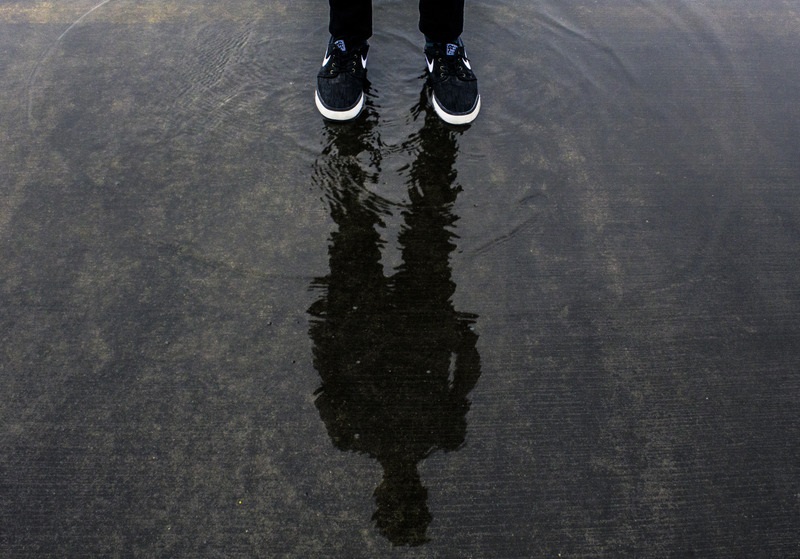 What do you think is the most important thing to remember when you're using a case study?